Non-linear equation
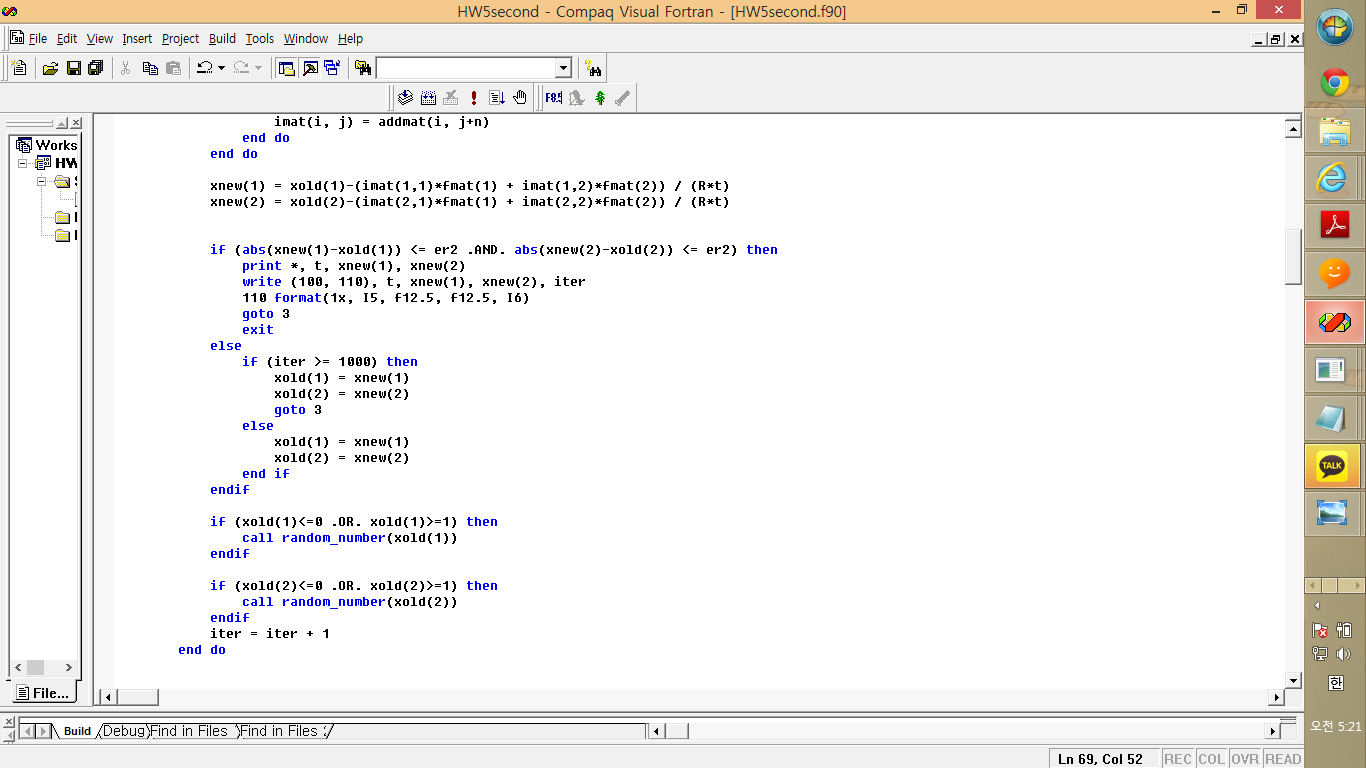 재료수치해석 hw5
20100098 최원미
Phase diagram, question
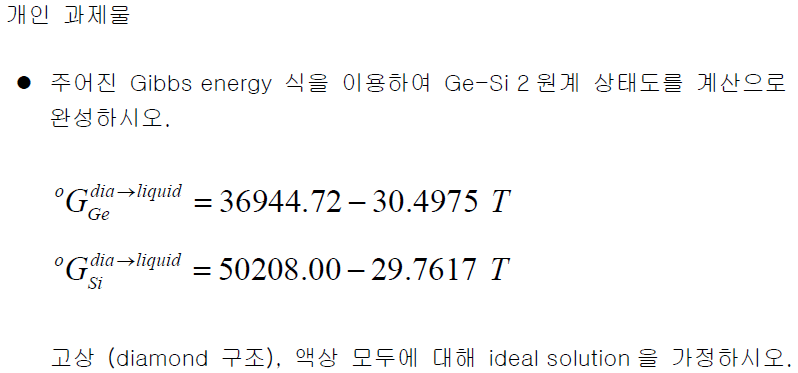 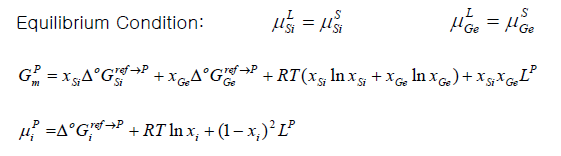 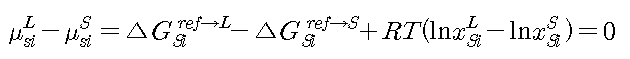 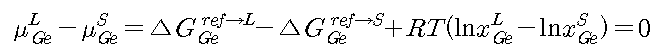 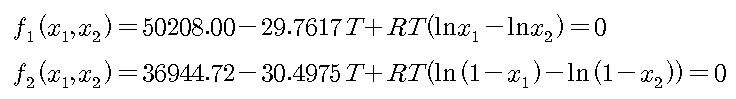 Phase diagram, question
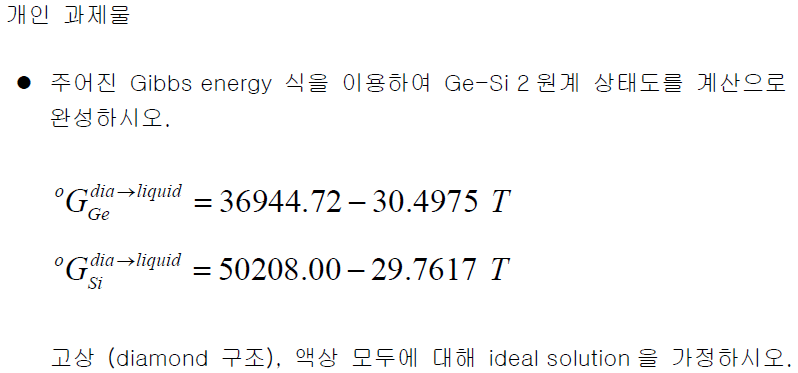 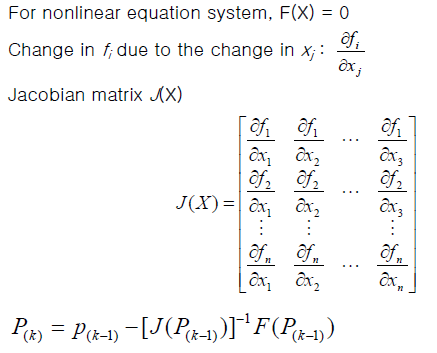 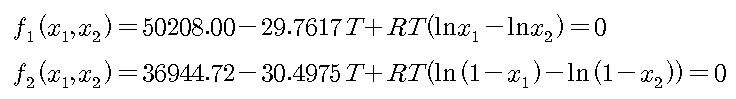 Phase diagram, code
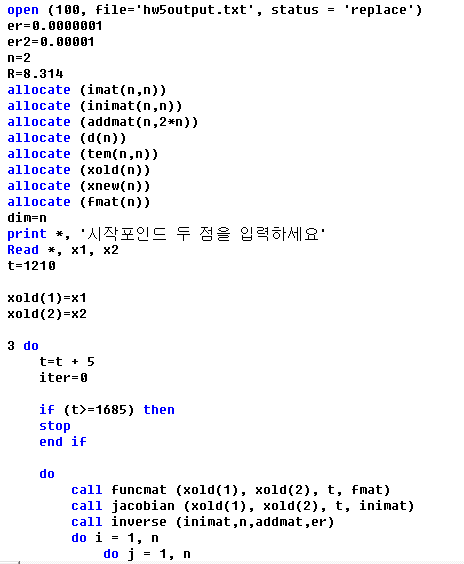 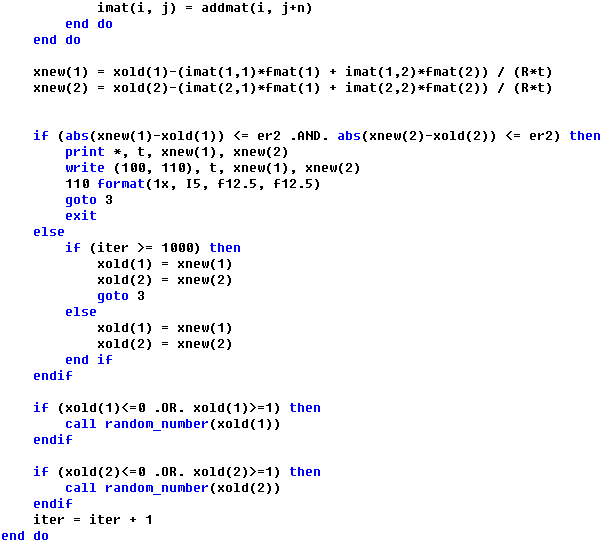 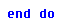 Phase diagram, code
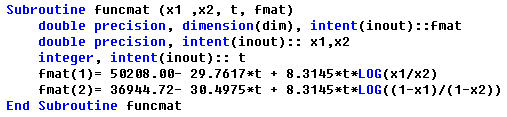 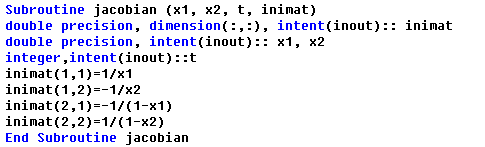 Phase diagram, result
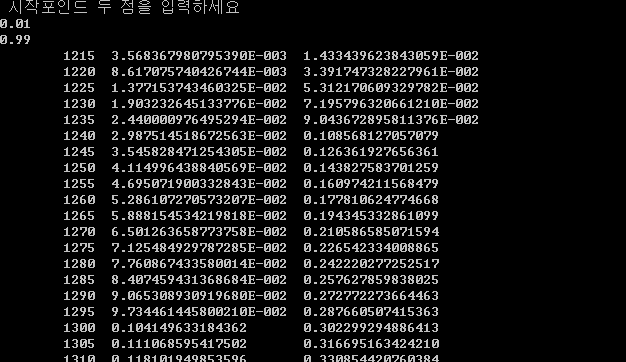 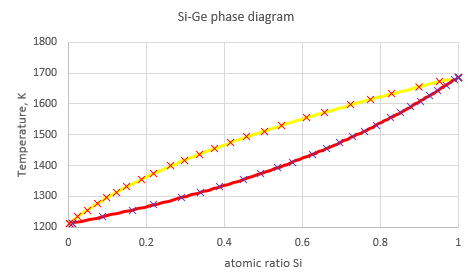 Ge
Si
Phase diagram, result
Case 2, 0.01  0.99
Case 3, 0.4  0.6
Case 1, 0.001  0.999
Temperature    x1                       x2      iteration
Temperature    x1                       x2      iteration
Temperature    x1                       x2      iteration
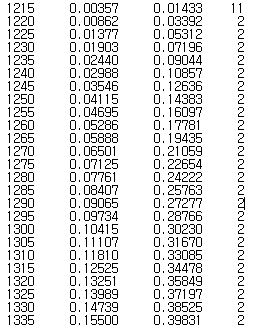 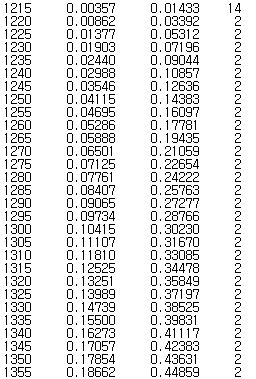 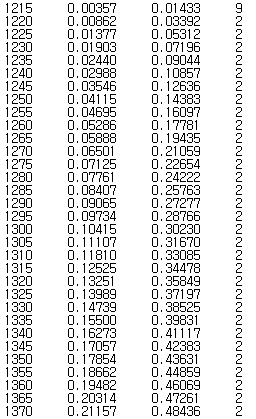